ELEKTRONICKÉ TABLO 5.A
2017/2018
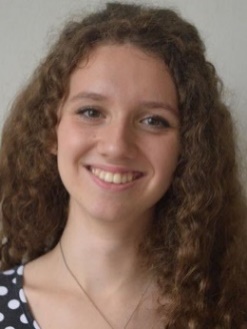 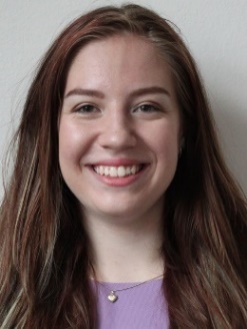 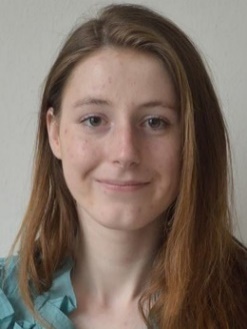 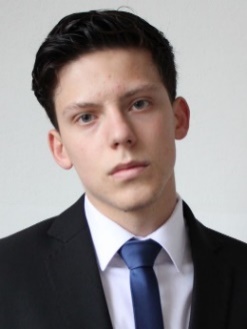 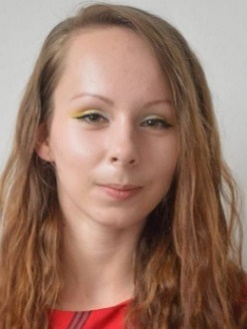 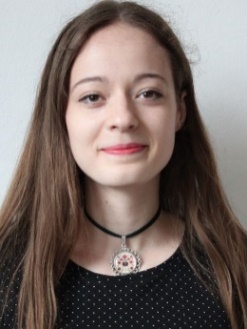 Absolventi EGT
2013/2018
Diana Ivanová
Zuzana Danielisová
Vratko Sabó
Bianka Cabanová
Antónia Huťanová
Anna Ďurkovičová
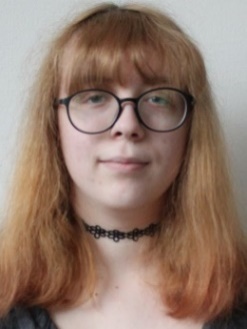 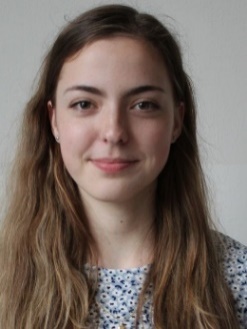 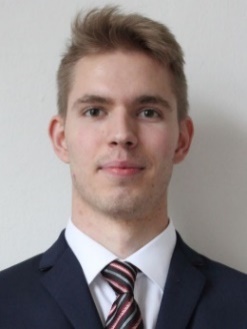 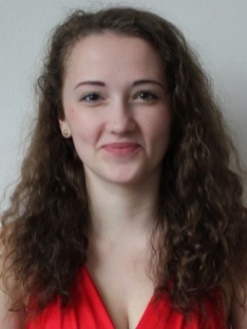 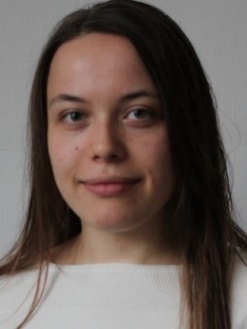 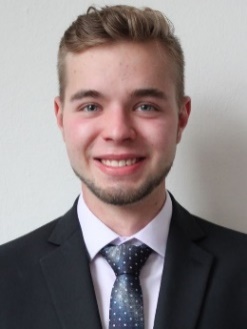 Ad Revidendum 2023
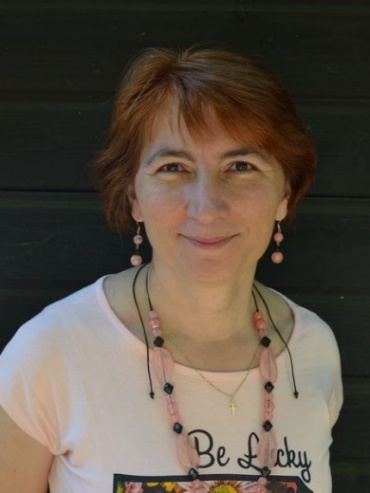 Veronika Slatinská
Dominika Antalová
Kristína Šidová
Jakub Shane Galo
Zuzana Michalove
Martin Hudák
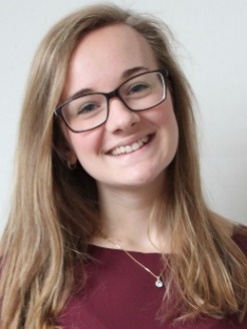 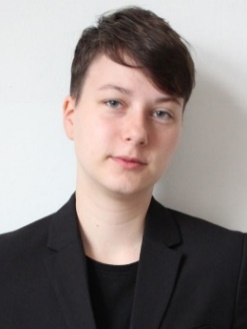 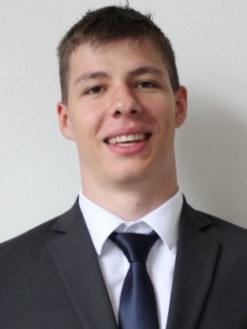 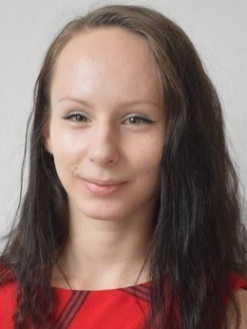 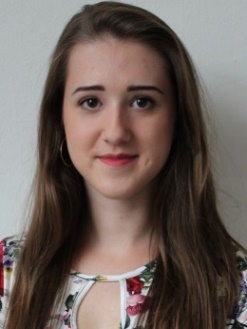 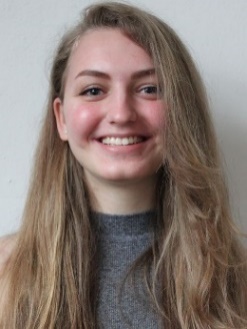 Mgr. Jaroslava Szczyrbová
Martin Frandel
Viktória Magiczová
Ester Magyarová
Nicol Žiaková
Viktória Hrivnáková
Aneta Cabanová
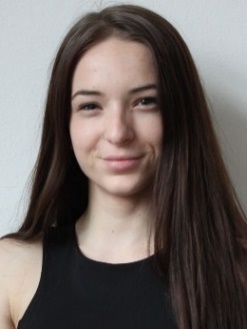 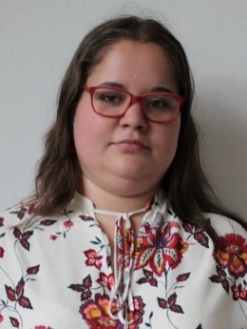 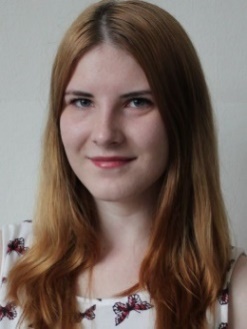 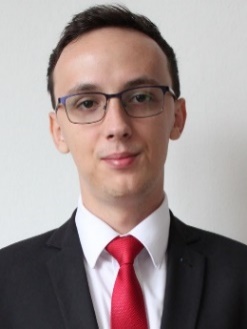 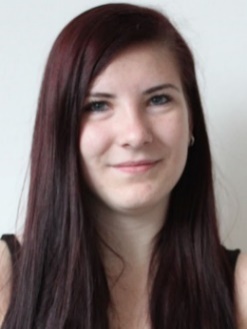 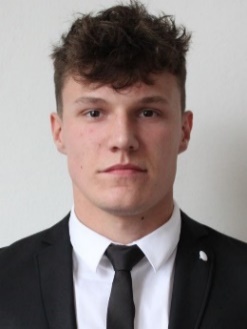 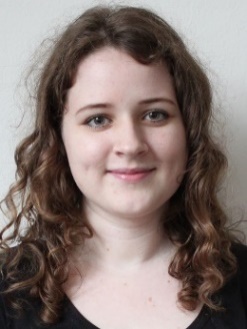 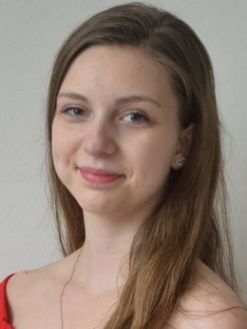 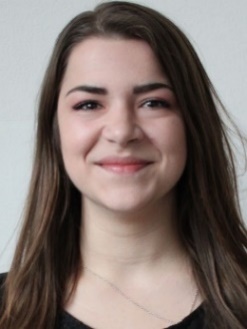 Miroslava Pačmárová
Boris Vengrín
Petra Kocková
Klaudia Kováčová
Tereza Bajkaiová
Lucia Oravcová
Radka Sokolová
Lucia Kocková
Stano Špalda
MGR. JAROSLAVA SZCZYRBOVÁ
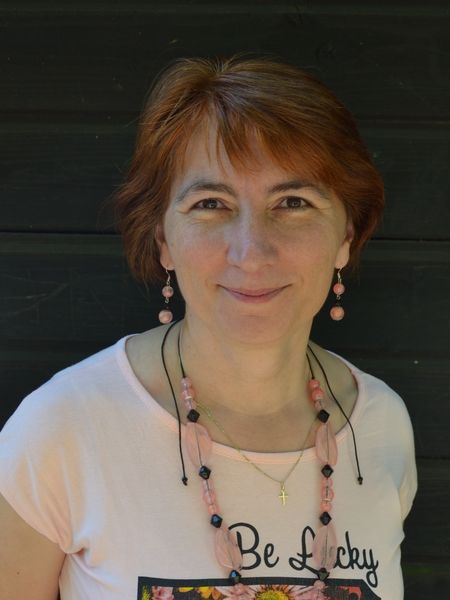 Ščirbyke náš anjel strážny
 ticho, tma, len svetlo zažni.
 Z problémov nás vždy vytiahne,
 vďaka za ňu sa v srdciach liahne.
 Ospravedlní nám aj premeškaný život
 tých 5 rokov bola náš pilot.
 Výlety s ňou boli super,
 zaslúži si mini cooper.
DOMINIKA ANTALOVÁ
Rimavská Baňa
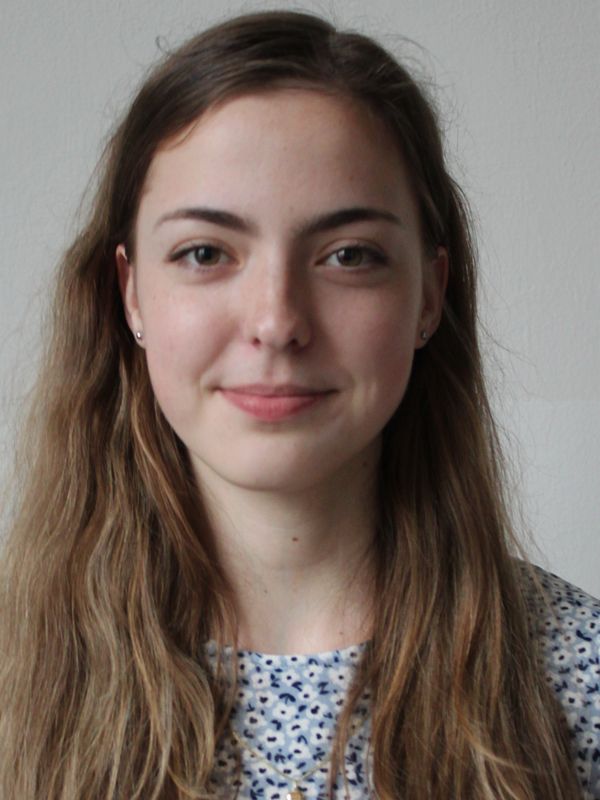 Dodka už si priznaj, že si skvelá.Nie len, že beží rýchlo ako strela;krásne kreslí, toľký talentniet nájsť ku nej ekvivalent.Výhľady a kopce sú jej vášeň.Keď sa mračí, len hlad zažeň.Rozumná a skromná,to je naša Doda!
TERÉZIA BAJKAIOVÁ
Rimavská Sobota
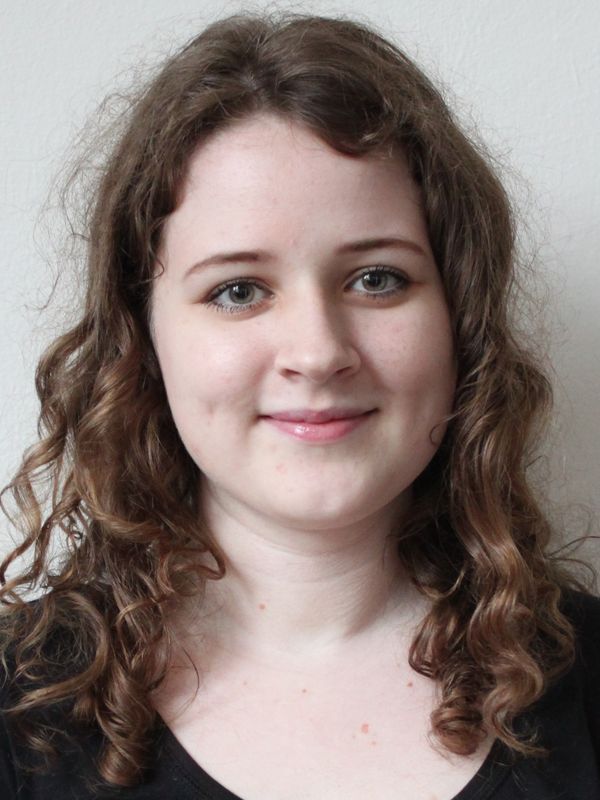 Terka je tu vždy keď treba,
pomôže aj keď sa už pomôcť nedá.
O všetkom nás informuje,
neprezradí svoje zdroje.
Zajačikov a králikov Terka ľúbi, 
jej smiech si každý hneď obľúbi.
Ružová je farba jej,
isto by nedokázala prežiť deň bez nej.
VIKTÓRIA ALEXANDRA HRIVNAKOVÁ
Muránska Dlhá Lúka
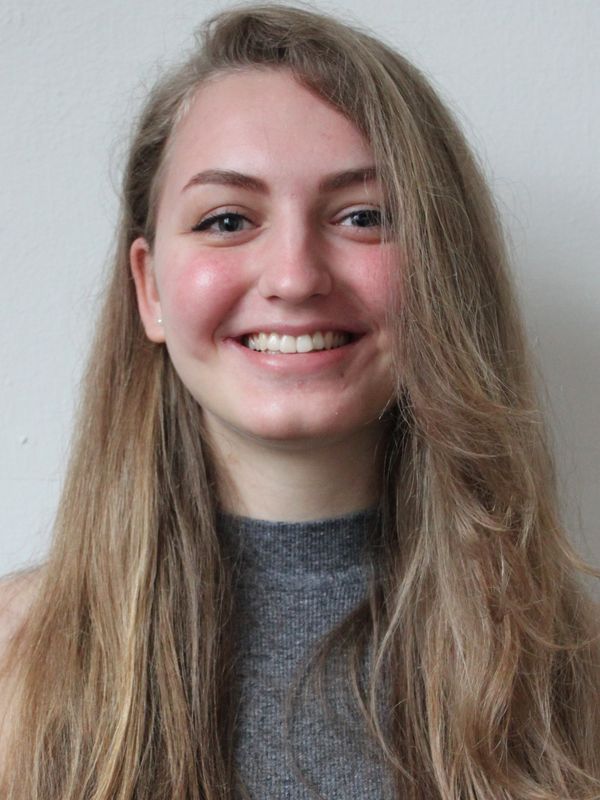 Vika, Alex či Viktorka,
  to je naša hipsterka.
  Pod tichou dievčinou, skrytá kreatívna duša;
  romantička, ktorej nestačí len ruža.
  Rada tvorí, s dizajnom hrá sa;
  cvičenie jej osobná spása.
  Puntičkárkou veľkou je,
  máločo jej vyhovie.
BORIS VENGRÍN
Tisovec
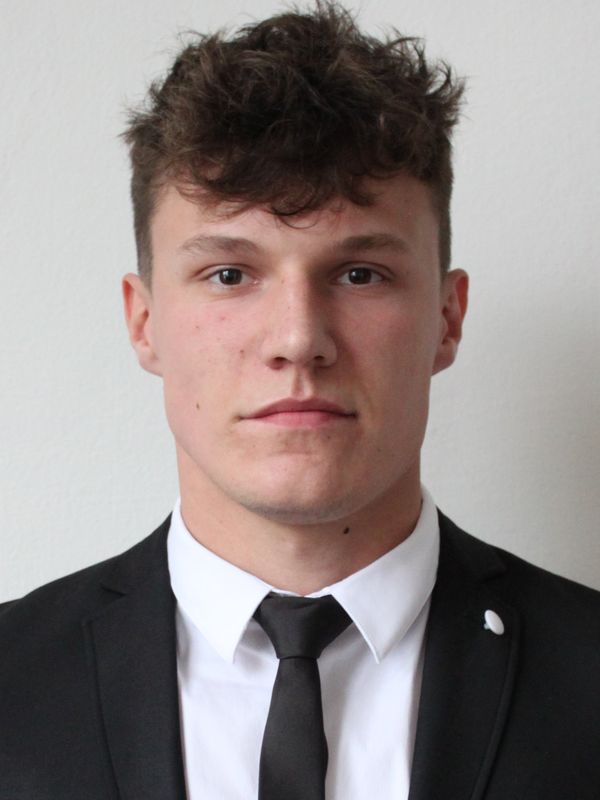 Boris to je frajer veľký,
trénuje on všetky dievky.
Pred očami jasný cieľ,
vie presne čo v živote by chcel.
Ľudský, silný a aj skromný
nebojí sa, sny si plní.
Ambiciózny tréner je z neho už teraz,
po múdru radu si k nemu môžeš prísť neraz.
VRATKO SABÓ
Tisovec
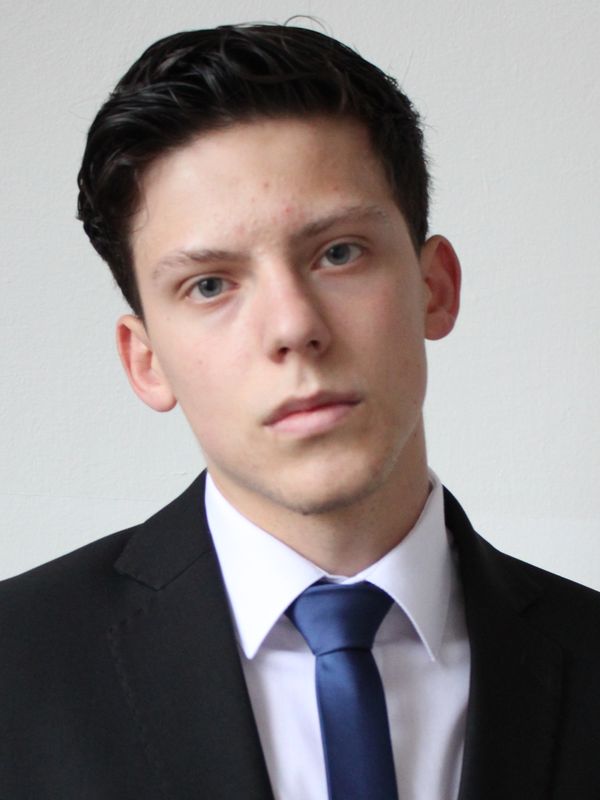 Na fotkách sa stále mračí 
   úsmev ani nenaznačí.
   Pod povrchom veľká duša,
   svojich nikdy neopúšťa.
   Šikovný byť veru vie
   chýba mu len snaženie.
   Florbal to je jeho vec;
   to je Vratko, športovec.
RADOSLAVA SOKOLOVÁ
Revúca
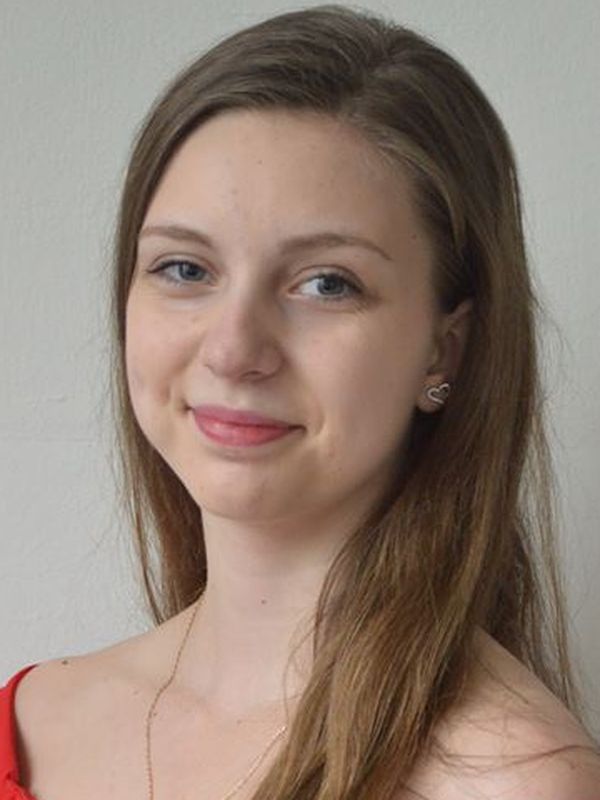 Folkloristka Radka, 
   naša kamarátka.
   Voláme ju syseľ
   vždy má plnú myseľ.
   Krásny úsmev a tie jamky
   otvárajú chladné zámky.
   Tisovec a pomsta z lesa
   káva, Danča, zabavme sa!
ZUZANA MICHALOVE
Málinec
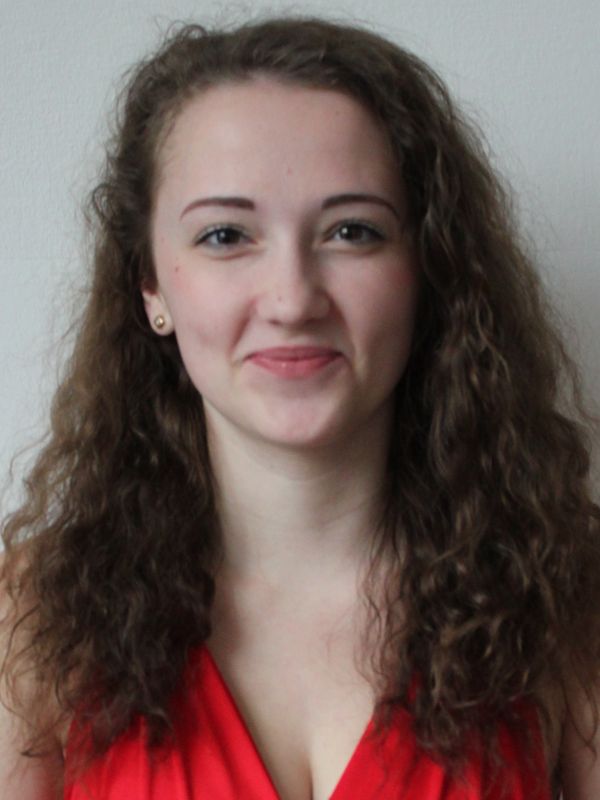 Zhovorčivá Zuzana,
 v triede melie od rána.
 Kričí, že je stále hladná
 nie drahý, nie je vadná.
 Nebojí sa roboty,
 dievča plné ochoty.
 Zuzka je veľmi smelá;
 vie vybaviť naozaj veľa.
PETRA KOCKOVÁ
Málinec
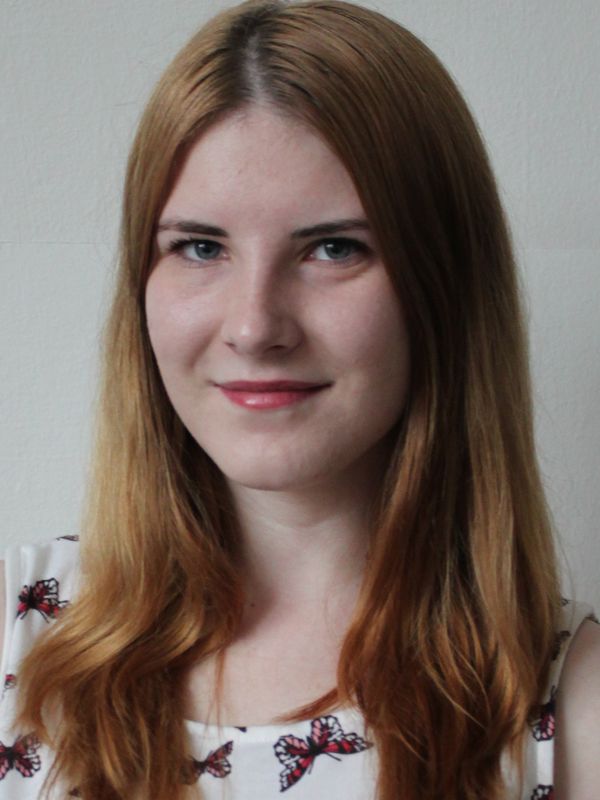 Bystré dievča, tiché v triede
 pokiaľ jej smiech nerozozneje.
 Srandy kopec, úsmev žiari
 nosí si ho vždy na tvári.
 Poriadok vždy musí byť, 
 inak ona nevie žiť.
 Svieža pamäť na mená,
 veľa pre nás znamená.
MARTIN HUDÁK
Muránska Dlhá Lúka
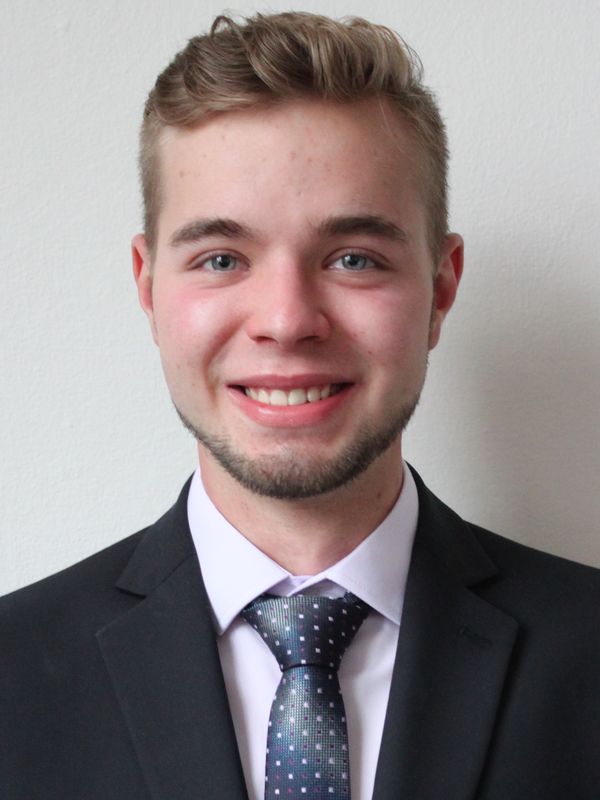 Vlasy sťa piesok, oči ako oceán
 do takých sa každá rada pozerá.
 On našiel svoju princeznú
 Daeneris, svoju vysnenú.
 Myseľ plná GOT,
 známky jak robot,
 vyrástol z chlapca muž
 nedá sa mu nič vytknúť už
ANNA ĎURKOVIČOVÁ
Revúca
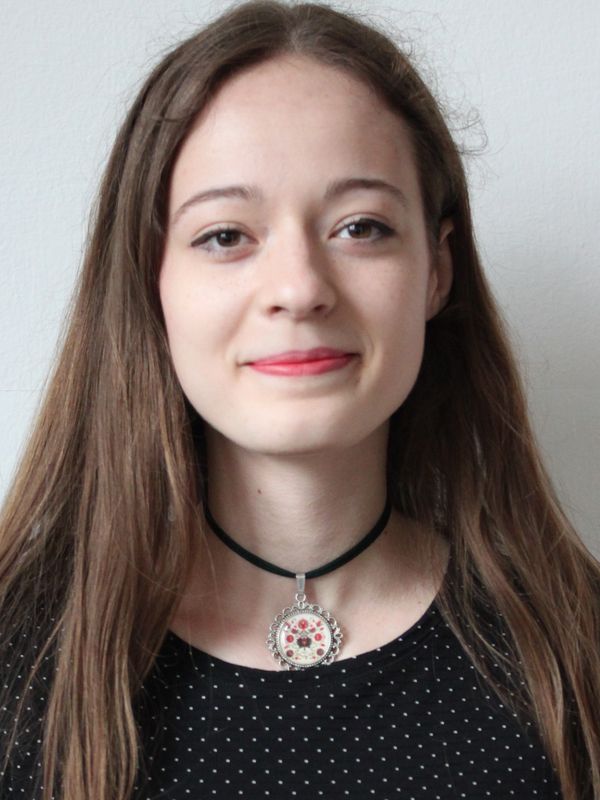 Spravodlivá Anička,
 úžasná tanečníčka.
 Feministka dušou i srdcom,
 budúcnosť nesie ju k nadaným vedcom.
 Múdra, slušná a ešte pekná
 ako jarné svieže lekná.
 Poctivá je to deva
 málokedy čo sa hnevá.
LUCIA KOCKOVÁ
Málinec
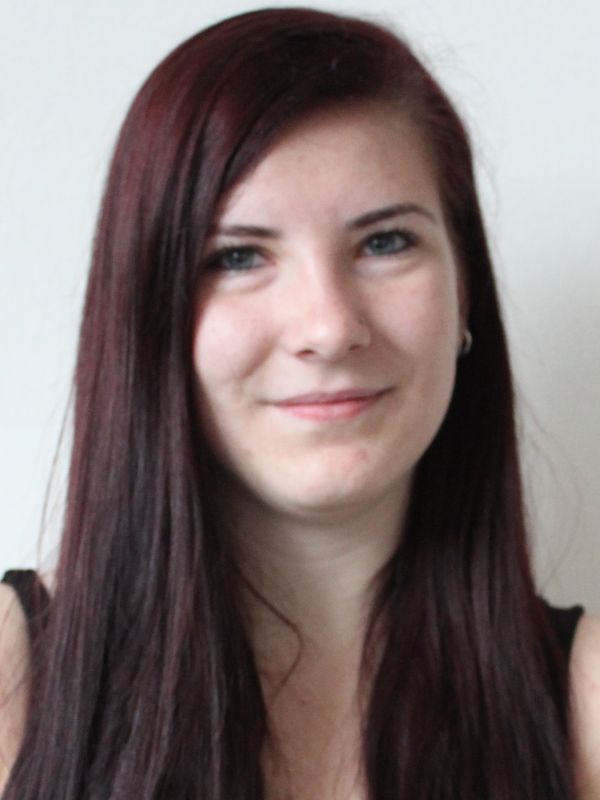 Modrooká Ariel,
osobný anjel.
Kým nepoznáš do hlbiny
neoceníš dobré činy.
Má veľa otázok,
chce vidieť obrázok;
naozaj sa veľmi snaží
po uznaní ona baží.
NICOL ŽIAKOVÁ
Tisovec
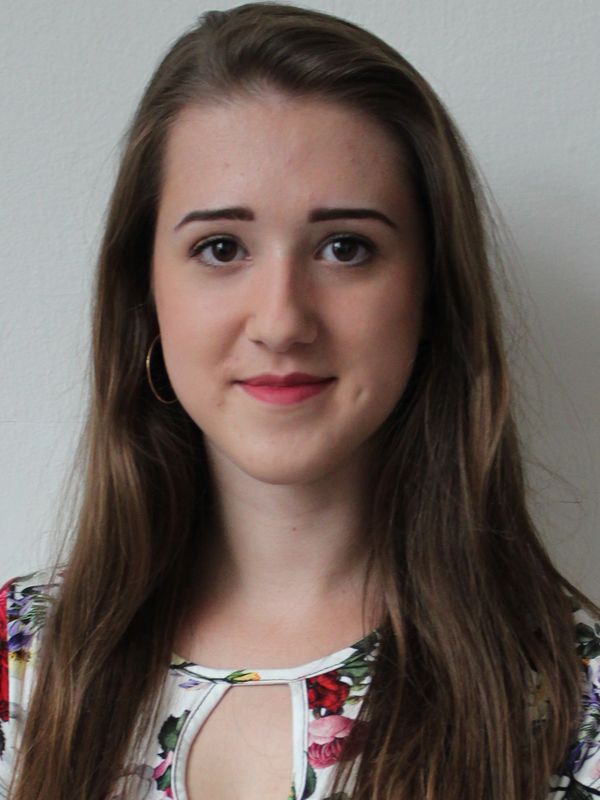 Vraj toto dievča papá veľa?!
Postava jak od Mattela.
Spachtoš chodí do posilky,
veľmi rada číta knihy.
Salámista sa začal snažiť, 
aby mohol čo - to zažiť.
Nicin hlasný smiech,
nie je predsa hriech.
ANTÓNIA HUŤANOVÁ
Lučenec
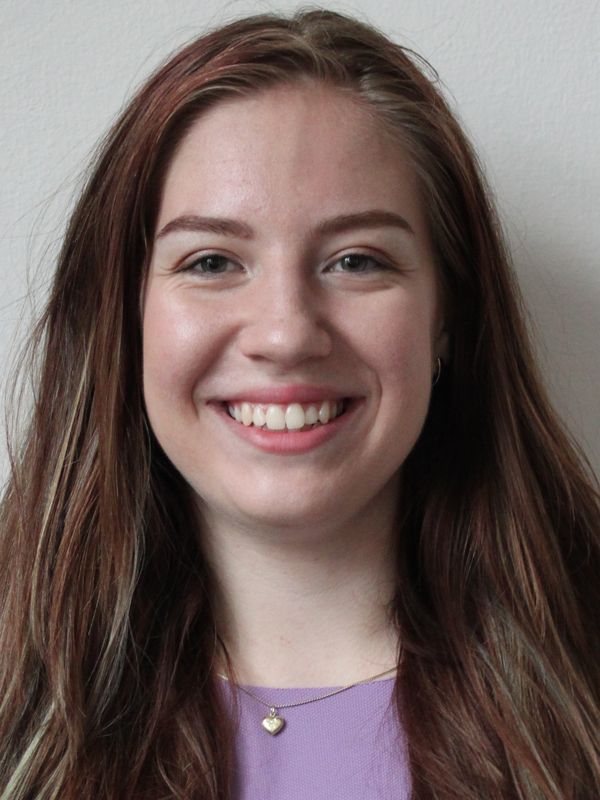 Ide si konšpiračné filmy
vie, tento svet je nejaký divný.
Dievča čo rastie v duchu,
prijíma pravdu bez väčšieho vzruchu.
Do mora myšlienok sa ponára
zo somára urobí komára.
Sleduje žiariť v noci hviezdy;
ostatní snívajú, ona žije tie sny.
ESTER MAGYAROVÁ
Tisovec
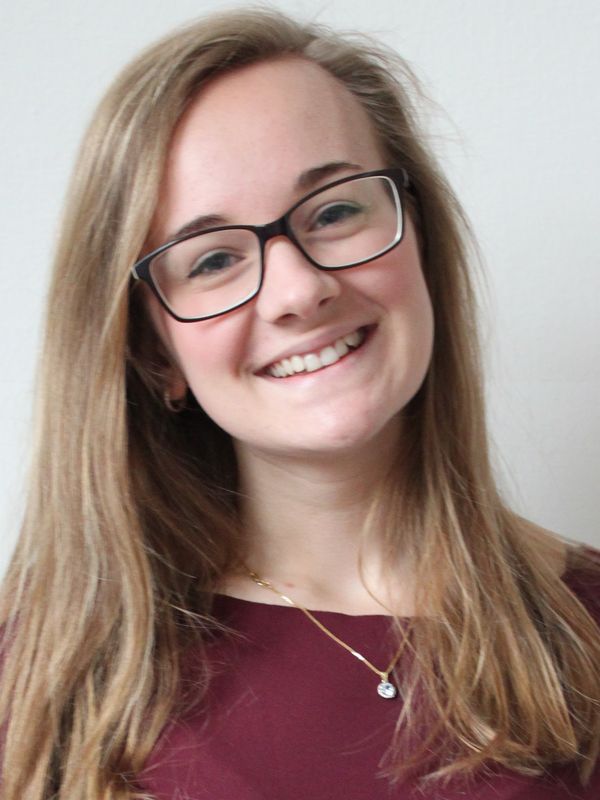 Komu zvoní mobil zas?
To je Ester, nemá čas.
24 hodín nie je dosť,
nestíha žiť prítomnosť.
Hudobníčka s bible v ruke
v jej prítomnosti nebudeš v múke.
Zábavná a priama,
líder aj dáma.
MIROSLAVA PAČMÁROVÁ
Rimavské Brezovo
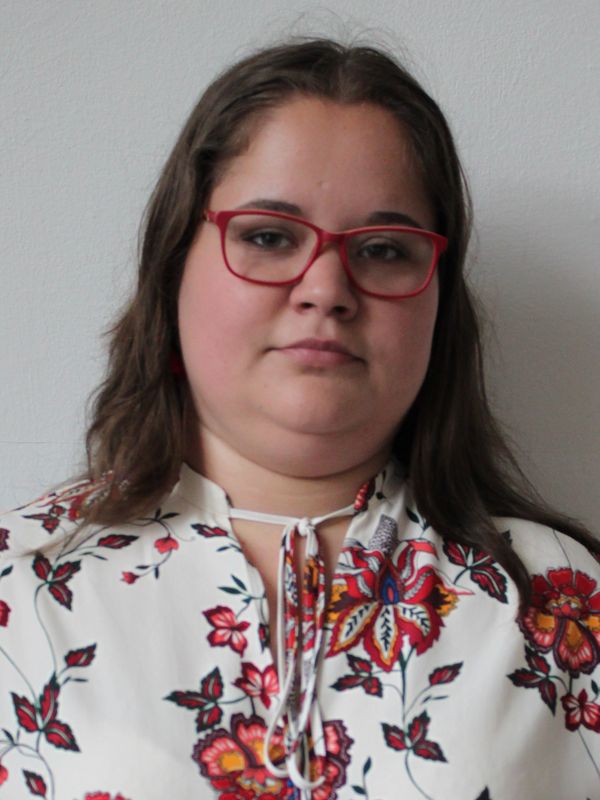 Choroba ju často skolí
do školy nejde, všetko ju bolí.
Ak si s niečím nevieš rady,
zavolá ti, predostrie nápady.
Akonáhle škola končí,
von z budovy ihneď fičí.
Pozná každého na koho sa spýtaš,
je ako agent, vie kde sa skrývaš.
LUCIA ORAVCOVÁ
Revúca
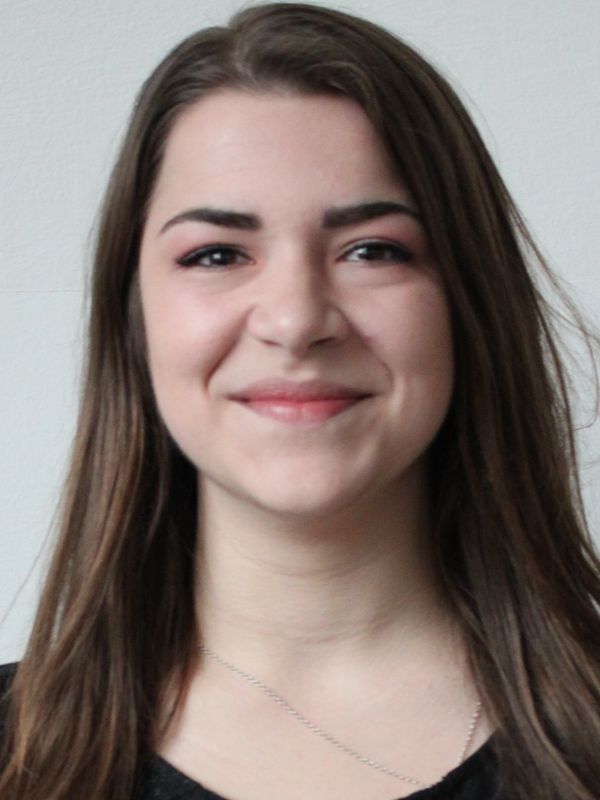 Lucia je malá, živá
tanečná je ona diva.
Seriály miluje,
ruštinu sa driluje.
Ak náhodou na bus zaspí
v škole sa už nezastaví.
Pomôže ti vždy keď treba,
to je naša Belka skvelá.
KRISTÍNA ŠIDOVÁ
Lučenec
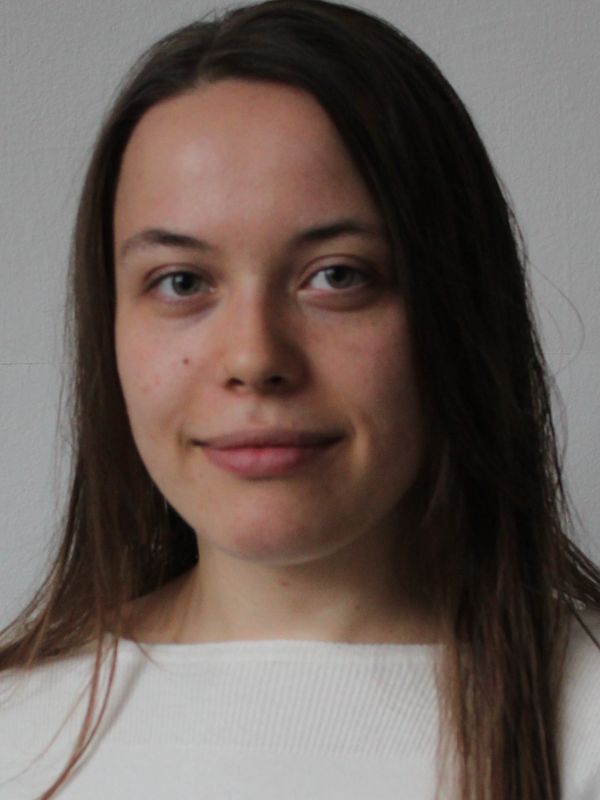 Maľuje činmi svoje životné dielo,
jej cesta je cesta plná cieľov.
Dievčatko zrazu vyspelou ženou,
život je pre ňu vzácnou cenou.
Šport v jej živote má podstatnú rolu,
rozumnosť a bláznivosť ruka v ruke spolu.
Pod úsmevom hlboká duša,
nechýba jej nič, okrem správneho muža.
KLAUDIA KOVÁČOVÁ
Revúcka Lehota
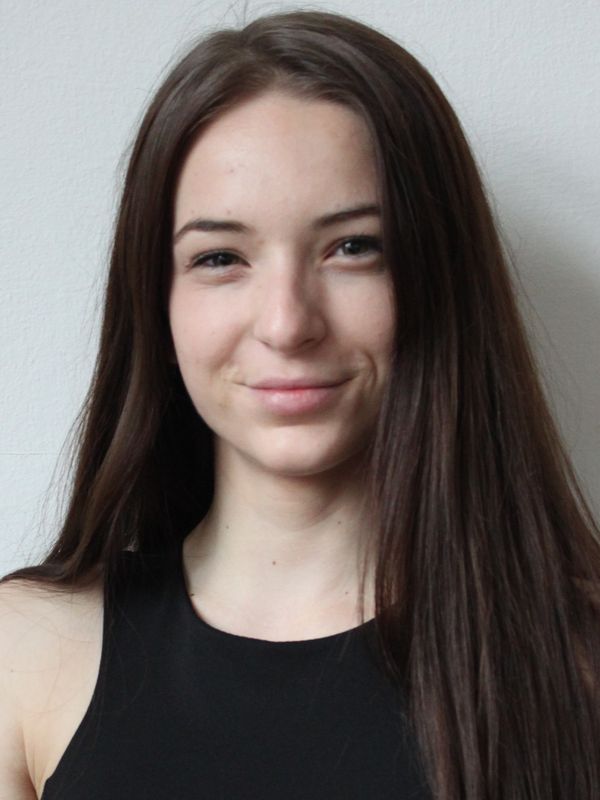 Vždy povie čo si myslí,
či je deň sladký alebo kyslý.
Úprimnosť je jej druhé meno,
samostatne nesie nejedno bremeno.
Dávaj pozor, boxom žije
zdravo papá a pije.
Ochotná je veru veľmi,
vždy pomôže, ver mi.
MARTIN FRANDEL
Revúca
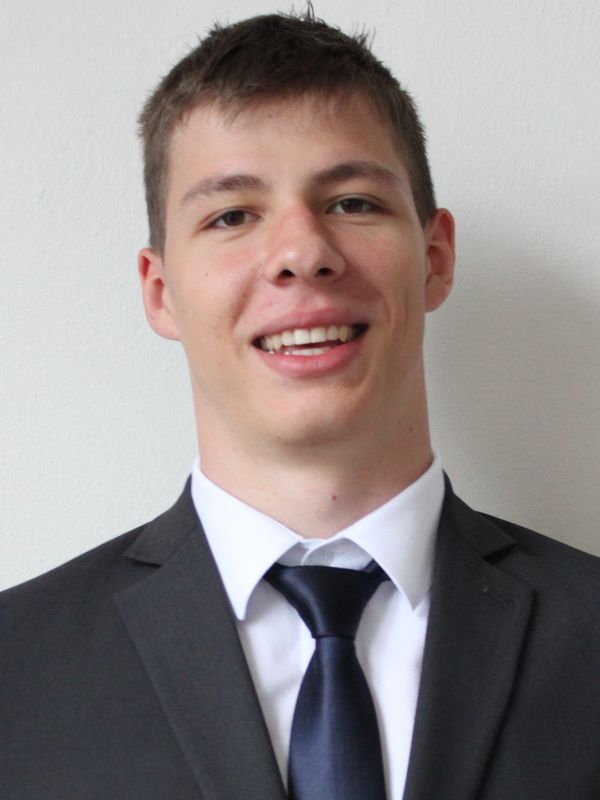 Maťko to náš kamarát
každého má veľmi rád.
Najradšej má volejbal,
za loptou by vkuse behal.
Jeho mobil v rukách má
Picnic slovo si tam hrá.
Na tvári má úsmev široký,
zo života vrásky si nikdy nerobí.
BIANKA CABANOVÁ
Tisovec
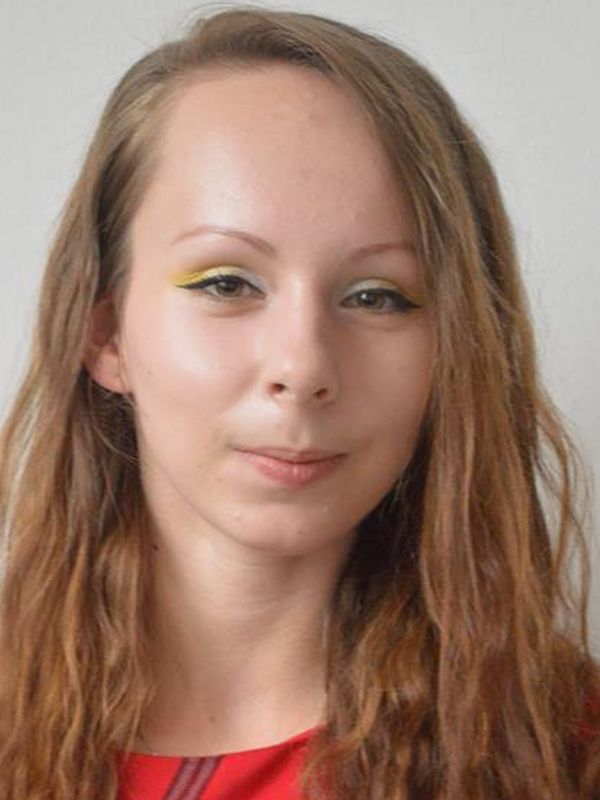 Bia, vlna, už len háčik,
 otočíš sa a máš vláčik.
 Milunká, dobrunká, priateľská je 
 anjelik ju definuje.
 Aj keď z krvi odpadáva, 
 semináre z biológie nerada vynecháva.
 A čo tak nejakú tortičku? 
 Aj pečenie má v malíčku.
ZUZANA DANIELISOVÁ
Rimavská Píla
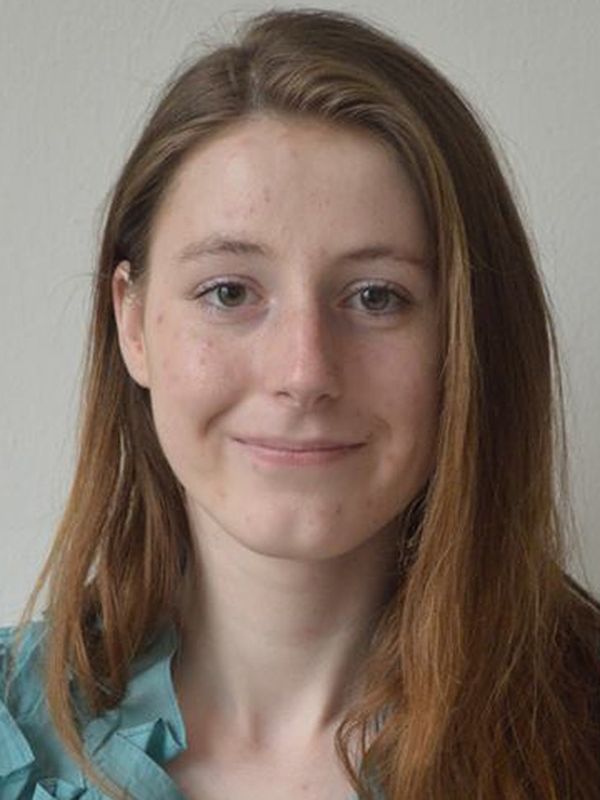 Bosá chodí hore - dole, 
  topánky si vždy vyzuje.
  Keď jej Slávko v škole píše,
  či psychológia, či dejepis, hneď odpíše.
  I keď si na hodinách rada pospí, 
  vysvetľovania učiva sa rada zhostí.
  Zuzka je naša reperka,
  zábavná je s ňou každá chvíľka.
DIANA IVANOVÁ
Tisovec
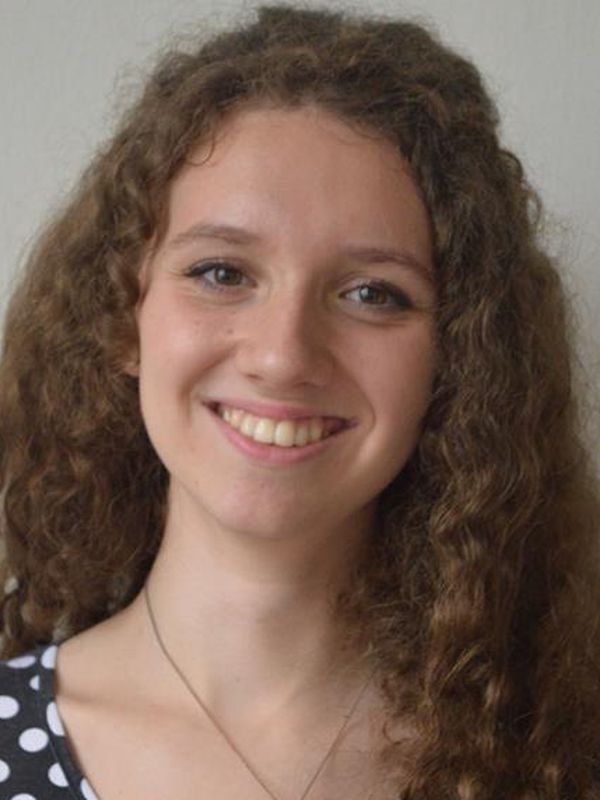 Vidíš v diaľke kučeravé vlasy?
 O Dianku ide asi.
 V škole ona tvrdo maká,
 pretože od života veľa čaká.
 Pomáhať by veľmi chcela, 
 miluje ju mačacia rodina takmer celá.
 I keď zväčša ticho sedí,
 na seminároch otázkami len tak perlí.
STANISLAV ŠPALDA
Revúca
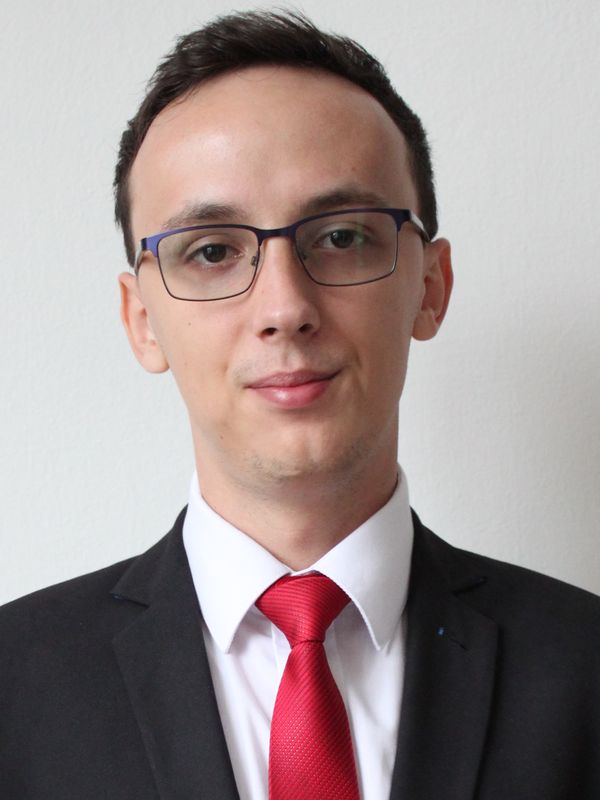 Staník to je veľká hlava,
správne odpovede dáva.
Matiku on veľmi ľúbi,
a predsa sa chémiu drví.
Komik je on bezvýhradne, 
dozvuky by bez neho boli bezvýznamné.
Radku našu on má rád,
každého je kamarát.
VIKTÓRIA MAGICZOVÁ
Kalinovo
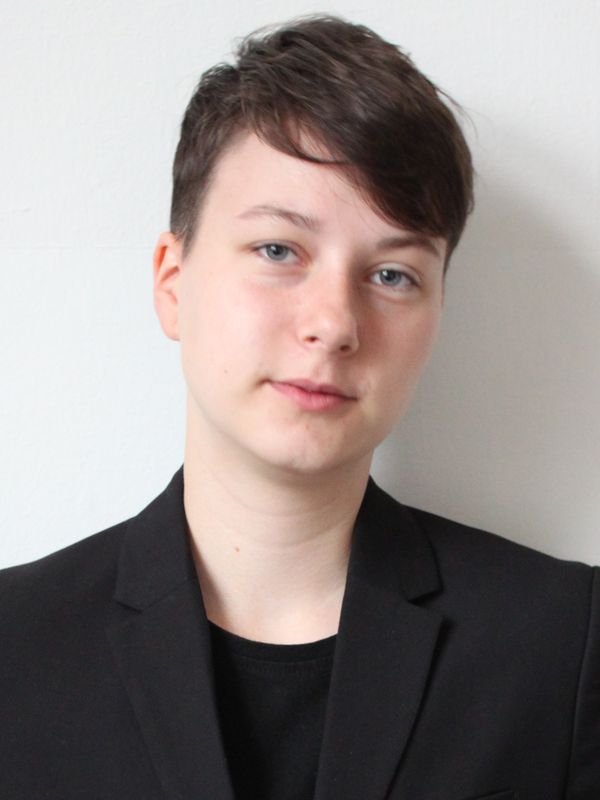 Floorbalova majsterka,
naša malá reperka.
Na dverách Spirit a v duši mier
ťažké rýmy jej idú z pier.
Pred zrkadlom v ruke na vlasy gél, 
vnútorné šťastie je jej cieľ.
Cudzia jej nie je basketbalová lopta,
poraziť ju môžeme vo sne aj to sotva.
ANETA CABANOVÁ
Tisovec
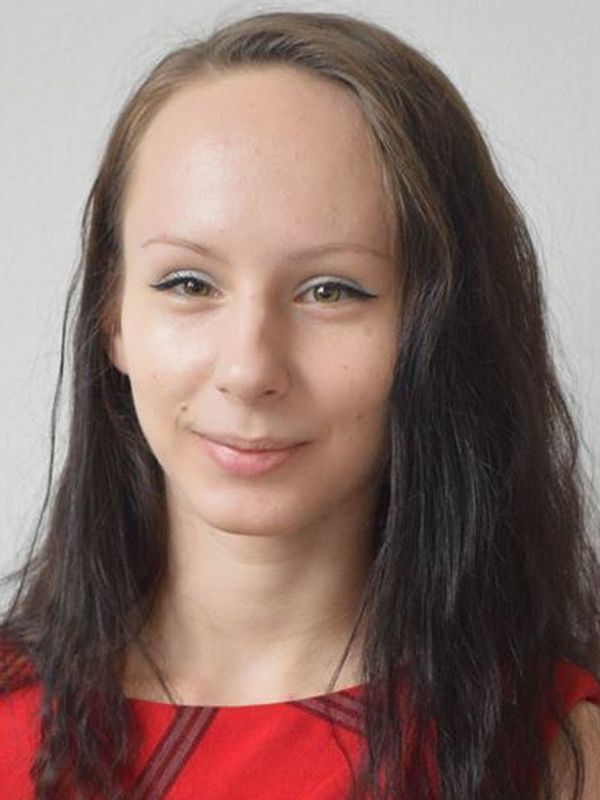 Anetka je naša deva, 
  nevyjde z domu kým nie je dokonalá celá.
  Má spôsoby princeznej,
  od roztomilosti sa budeš usmievať z nej,
  Nechci ju však nahnevať, 
  lebo na živé tornádo sa budeš pozerať.
  O kódovaní sa jej už aj sníva,
  no INF nie je jediný talent, kt. sa  v nej skrýva.
JAKUB SHANE GALO
Revúca
VERONIKA SLATINSKÁ
Lučenec